URE – UČINKOVITA RABA 
ENERGIJE V ŠOLAH IN VRTCIH
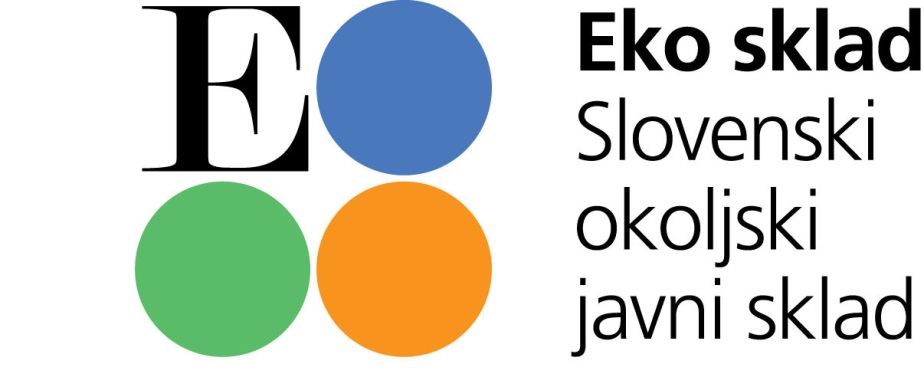 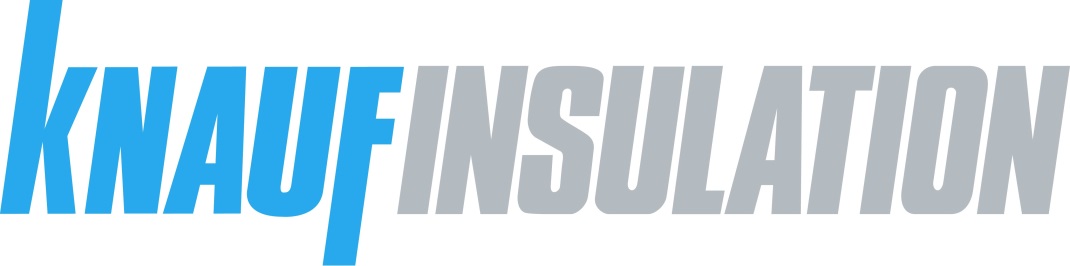 Spodbujanje mladih k bolj premišljeni in varčni rabi energije tako v šoli kot tudi doma.
Aktivnosti:
Osnovni pojmi o energiji in URE v vrtcih – vrtci in 1. triada OŠ
Energetski detektivi v šolah – vrtci ter 1. in 2. triada OŠ
Oblačimo šolo – 2. in 3. triada OŠ
Novinarski članki ali raziskovalne naloge na temo URE – 3. triada OŠ in SŠ
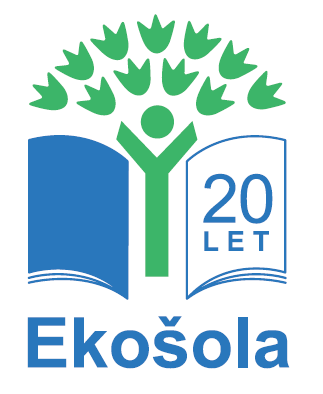 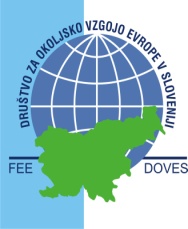 Osnovni pojmi o energiji in URE v vrtcih (spoznajo vire energije, pomen električnih sijalk, varčne ukrepe za učinkovito in varčno rabo električne energije)
Energetski detektivi v šolah (spremljajo porabo energije v vrtcu/šoli, spoznajo različne možnosti varčevanja z energijo, seznanijo se z načinom ogrevanja, iščejo rešitve s predlogi ukrepov za manjšo porabo energije)
Oblačimo šolo (spoznajo, da skozi zgradbe lahko uhaja veliko toplote, spoznajo različne izolacijske materiale, iščejo rešitve za izolacijo šole/doma)
Novinarski članki ali raziskovalne naloge na temo URE  .    (poglobljeno spoznajo URE)
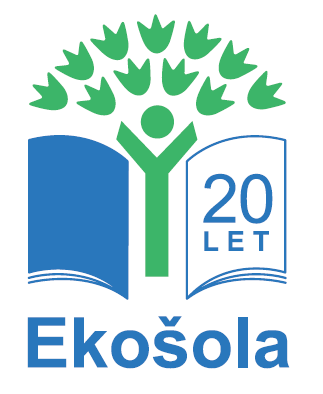 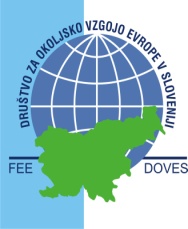